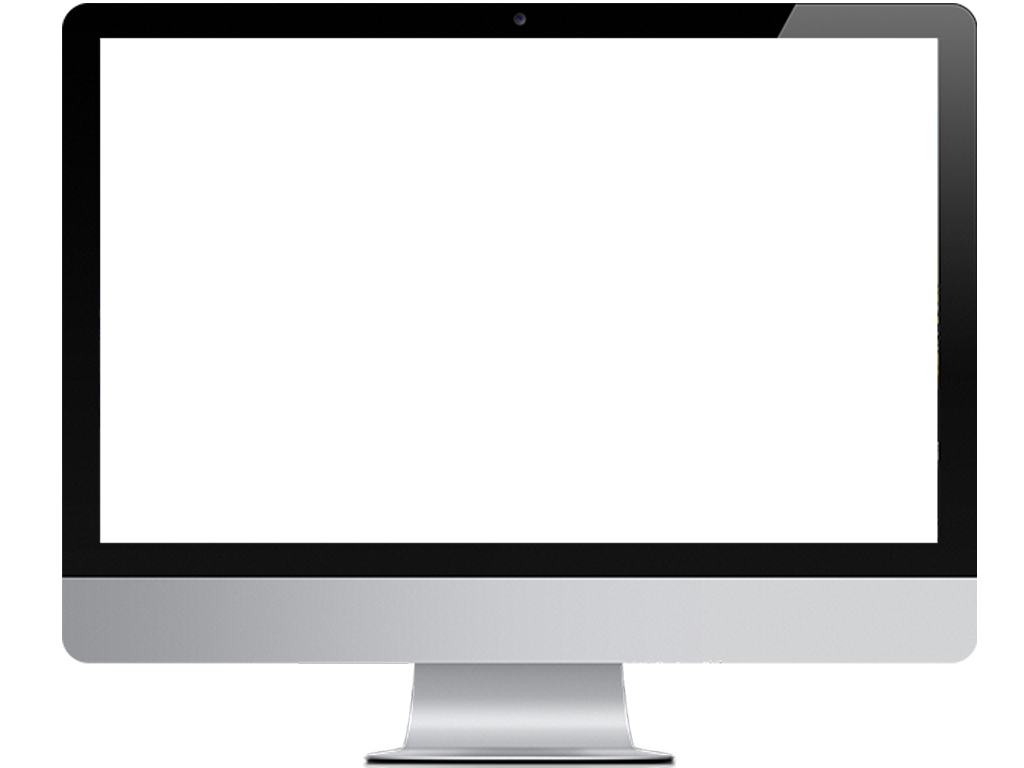 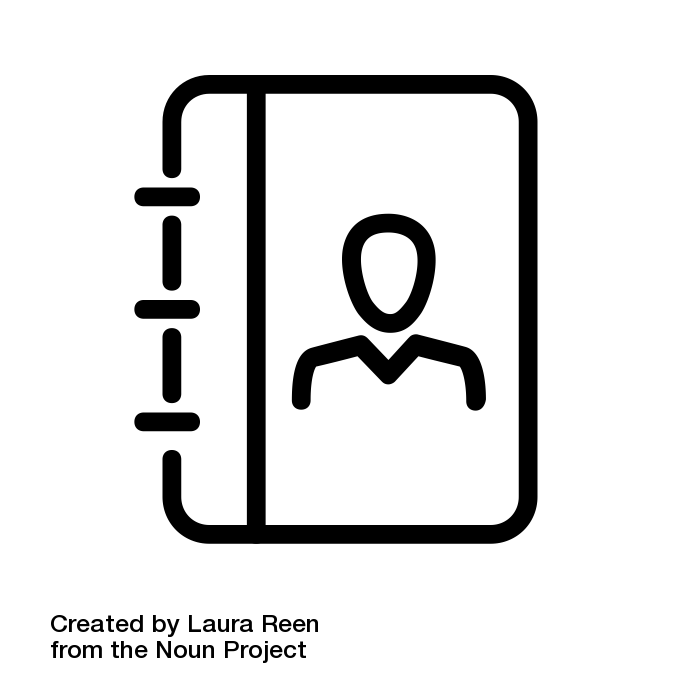 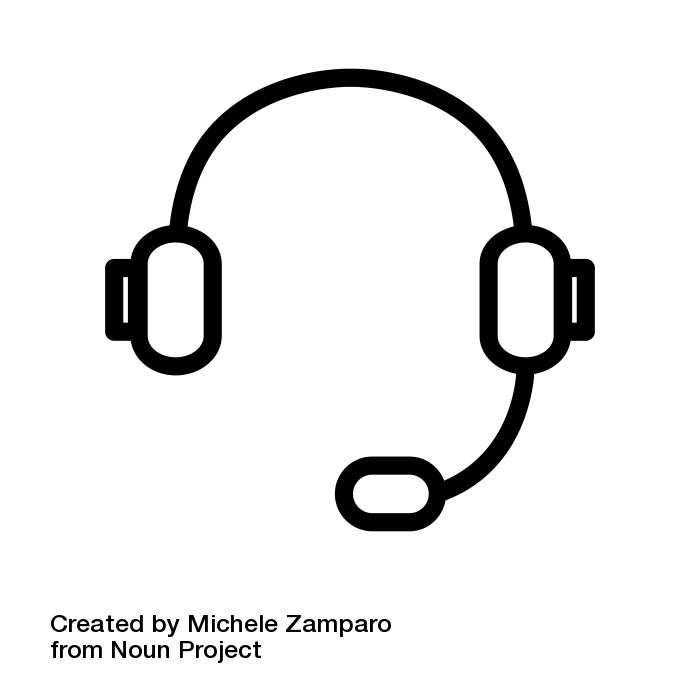 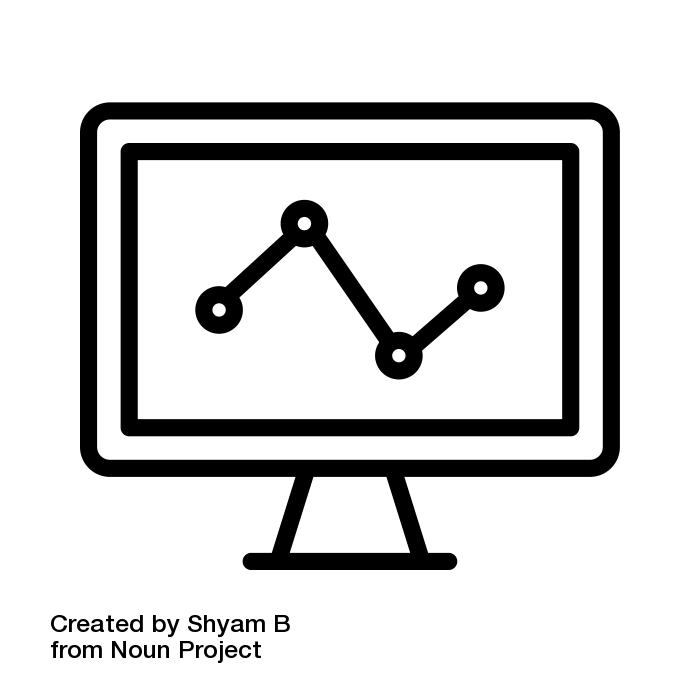 IT management, simplified.
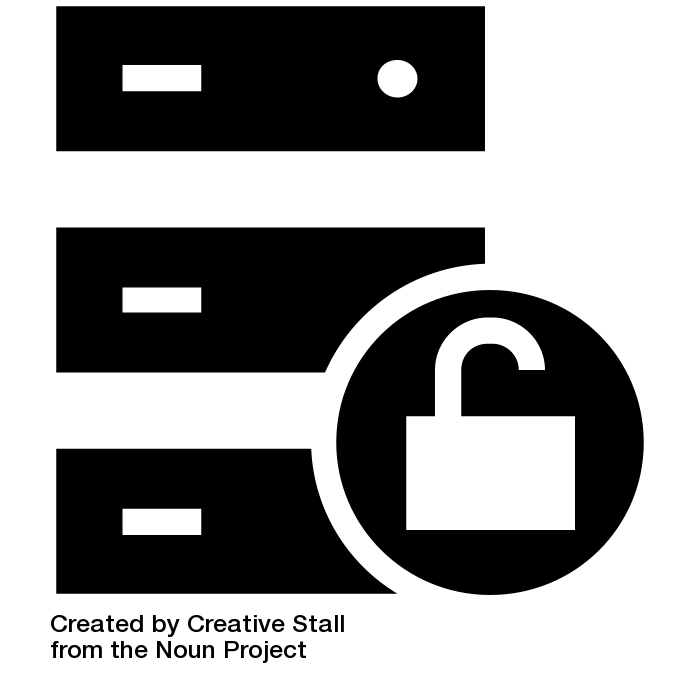 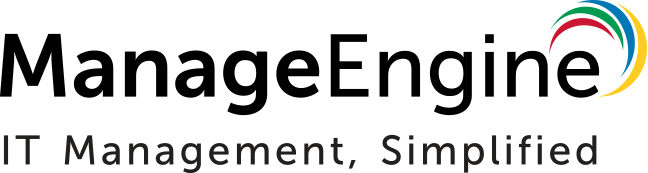 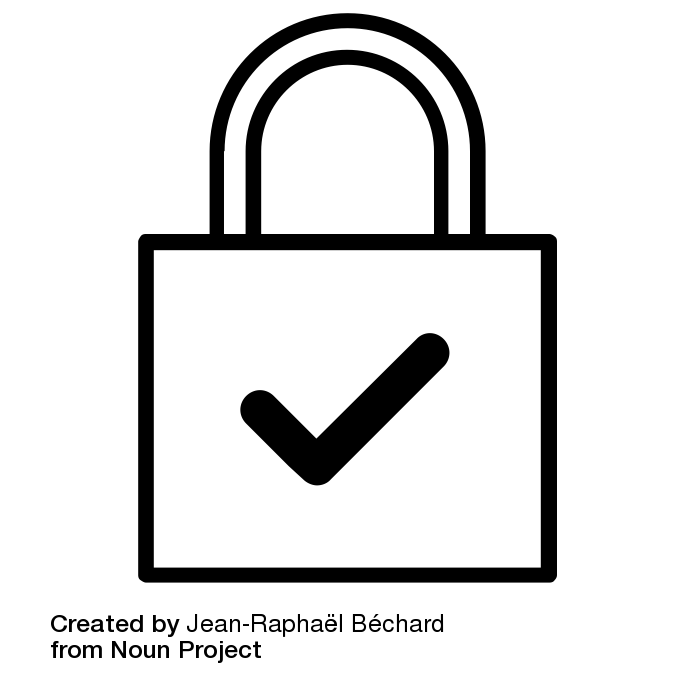 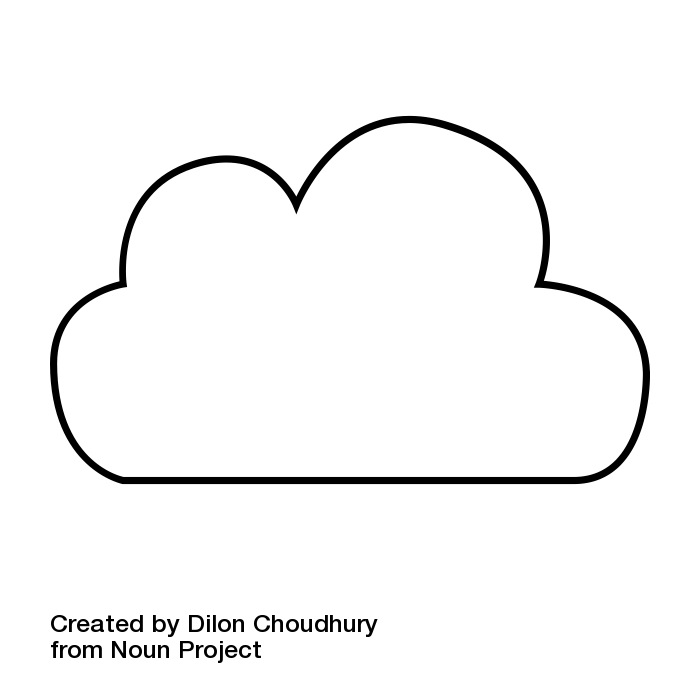 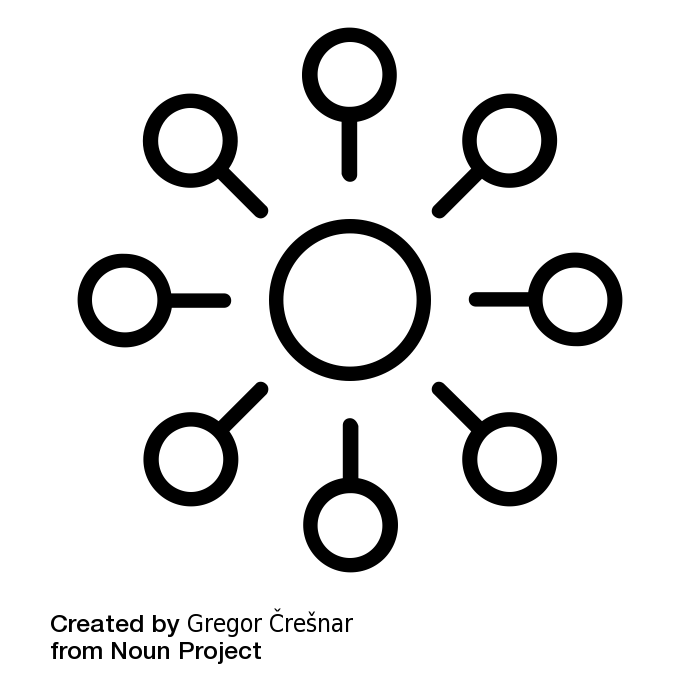 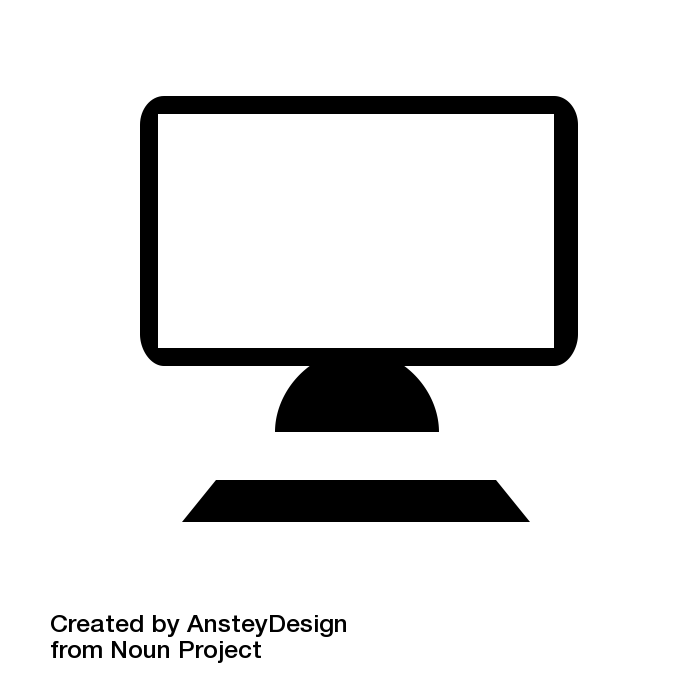 Real-time IT management solutions for the new speed of business
Underpinning of a successful IT help desk
Service catalog in ServiceDesk Plus
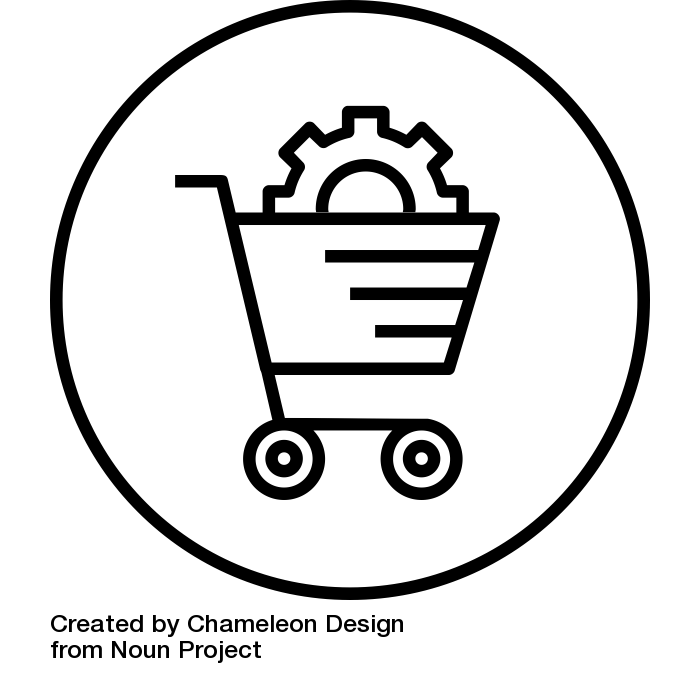 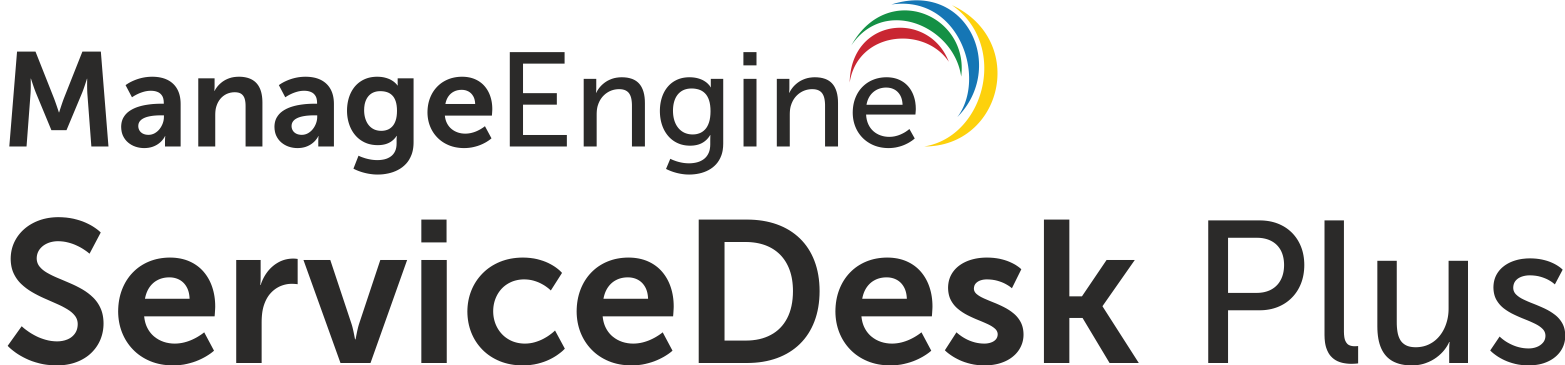 Say hello to Zylker
IT FOLKS
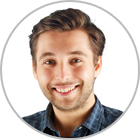 BUSINESS USERS
SCOTT 
IT TECHNICIAN
DAVE
HIRING MANAGER
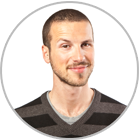 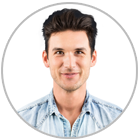 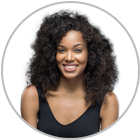 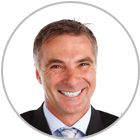 JASON
IT TECHNICIAN
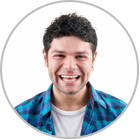 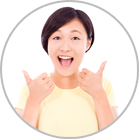 CIO
MARCUS
CATRIN
IT SERVICE MANAGER
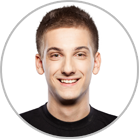 ADAM
IT TECHNICIAN
WENDY
HR
JOHN
END USER
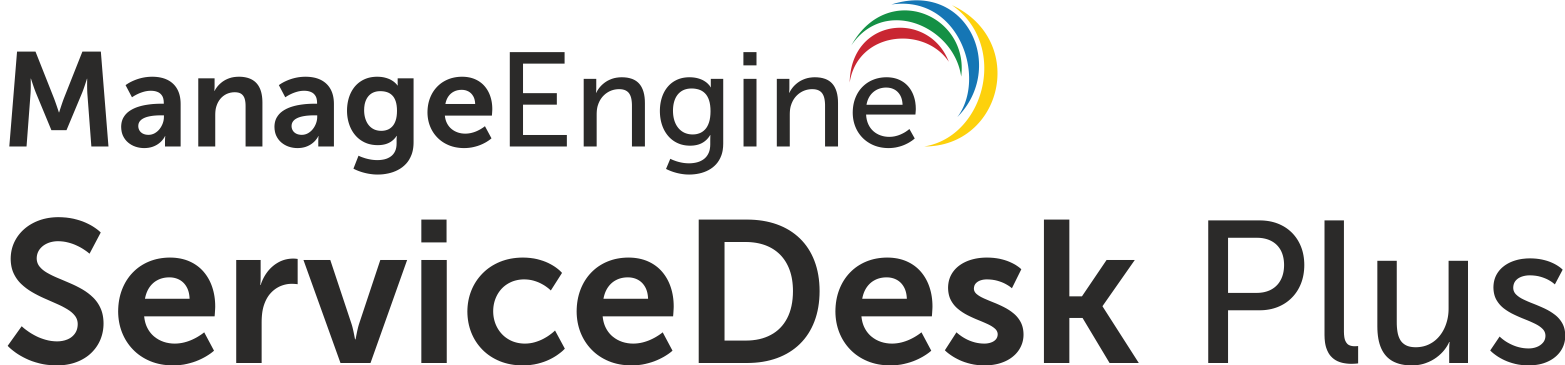 Story time:
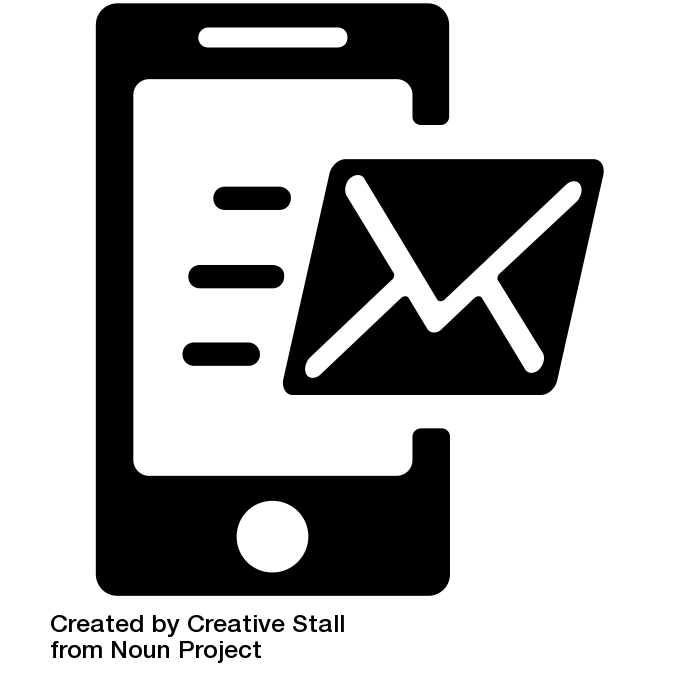 Phone ordering process at Zylker
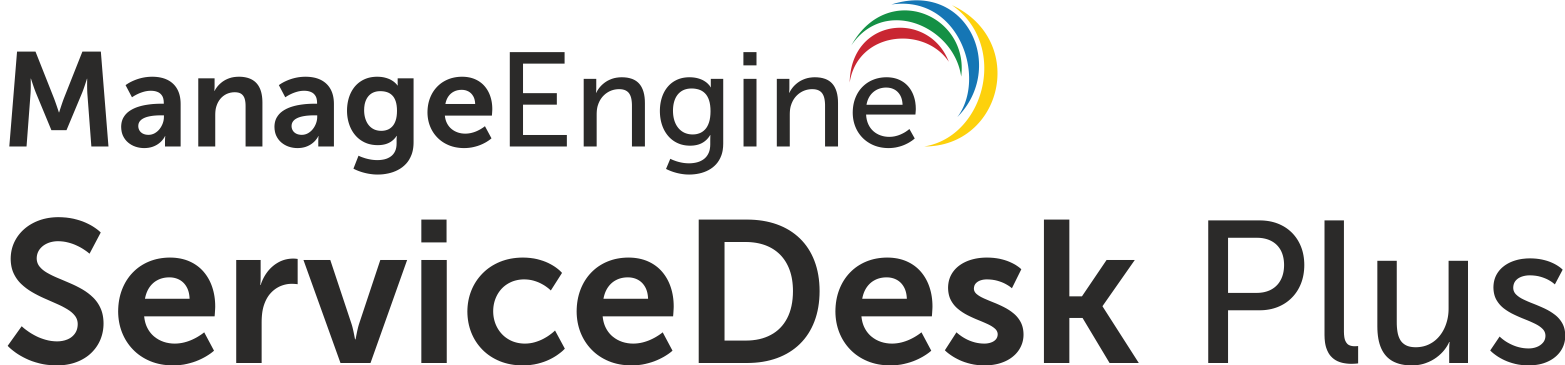 John requests a  phone
How John expects it to work
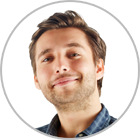 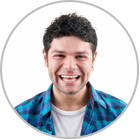 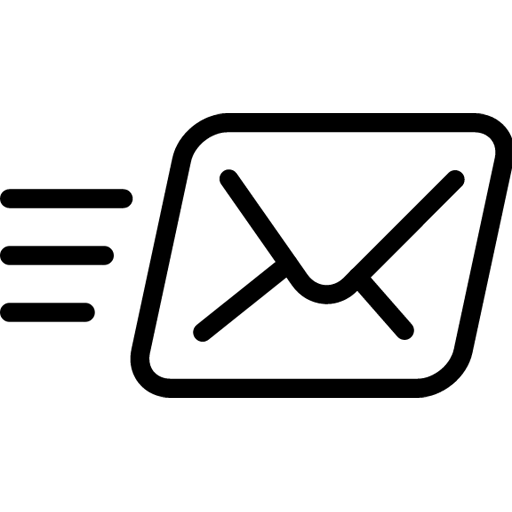 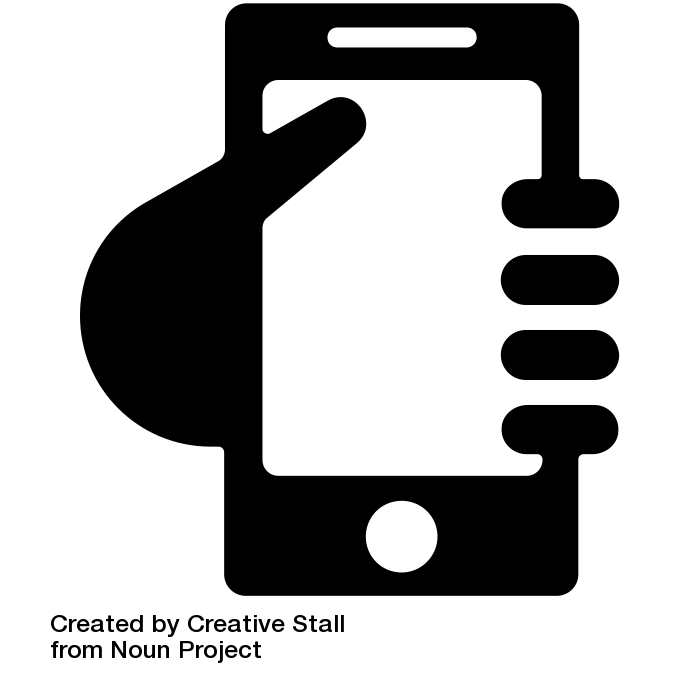 JOHN
END USER
SCOTT 
IT TECHNICIAN
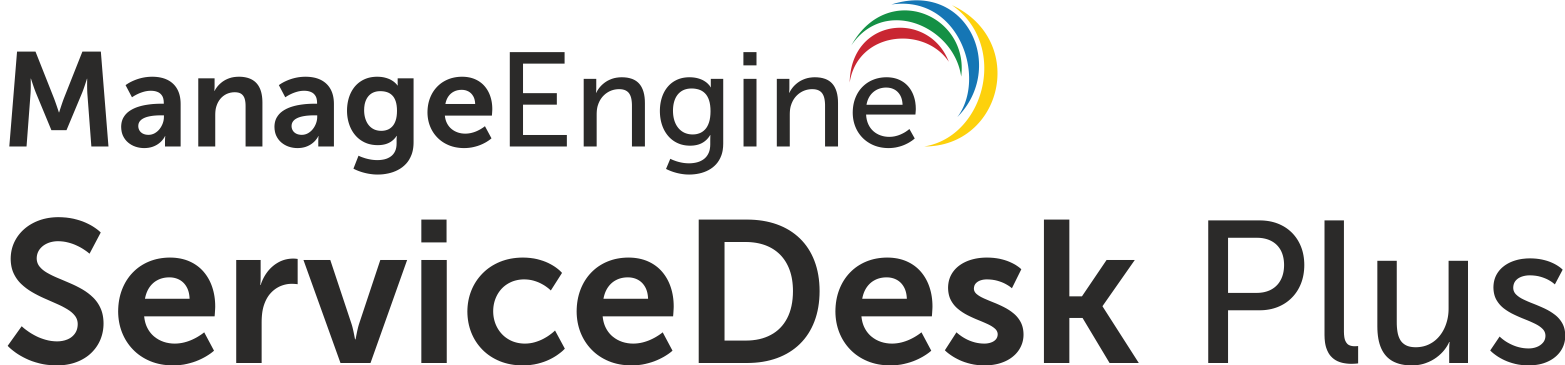 John requests a  phone
John mails Scott requesting a phone.
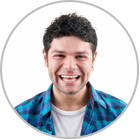 How it actually works!
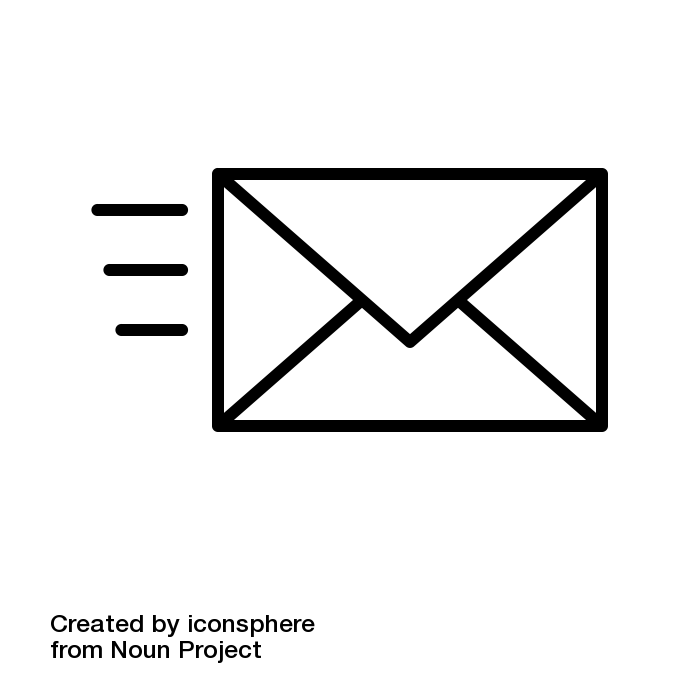 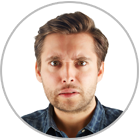 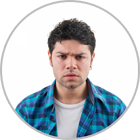 Scott mails him  to choose the model.
Emails pile up. Scott is unable to track the mails.
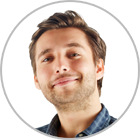 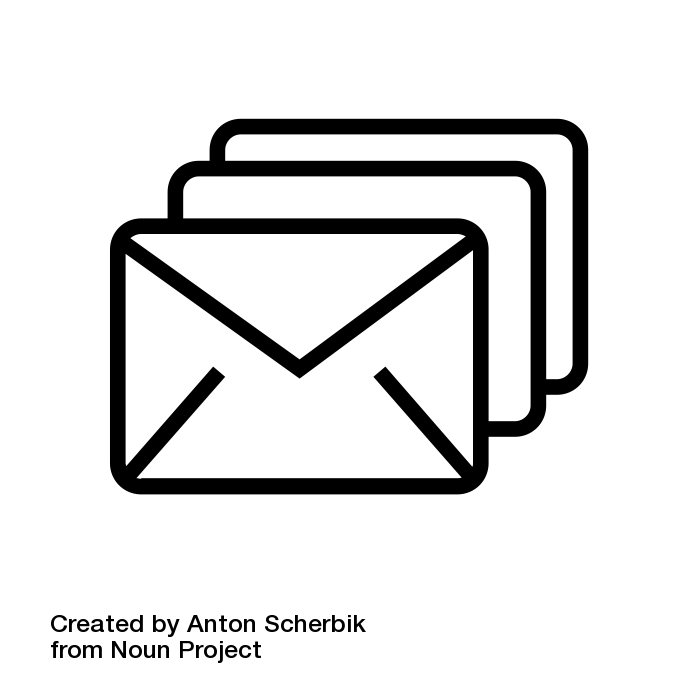 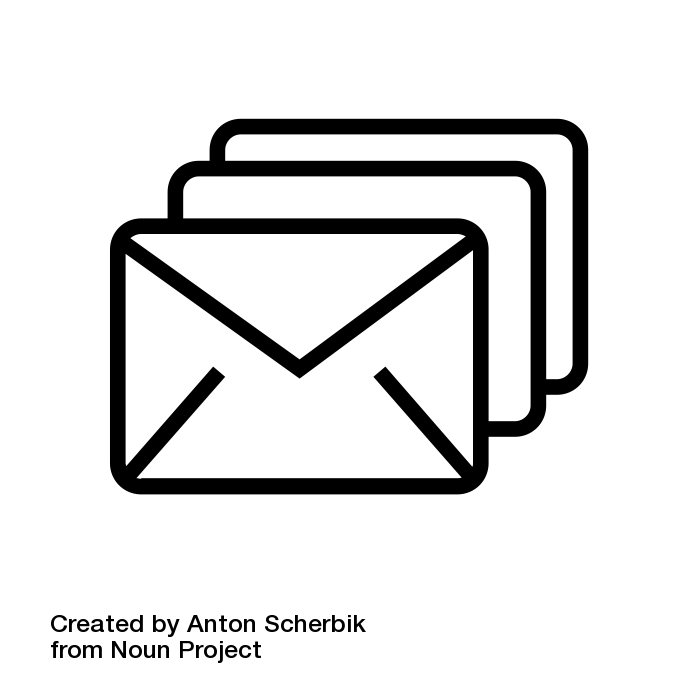 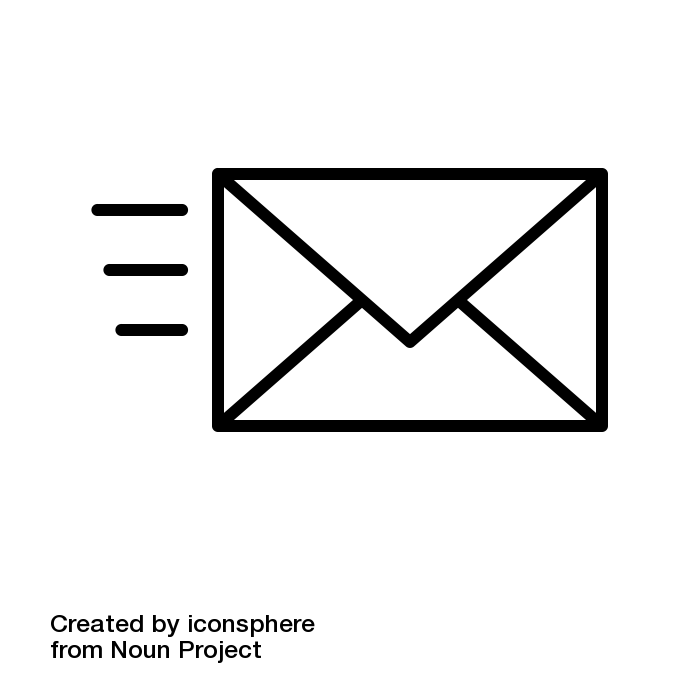 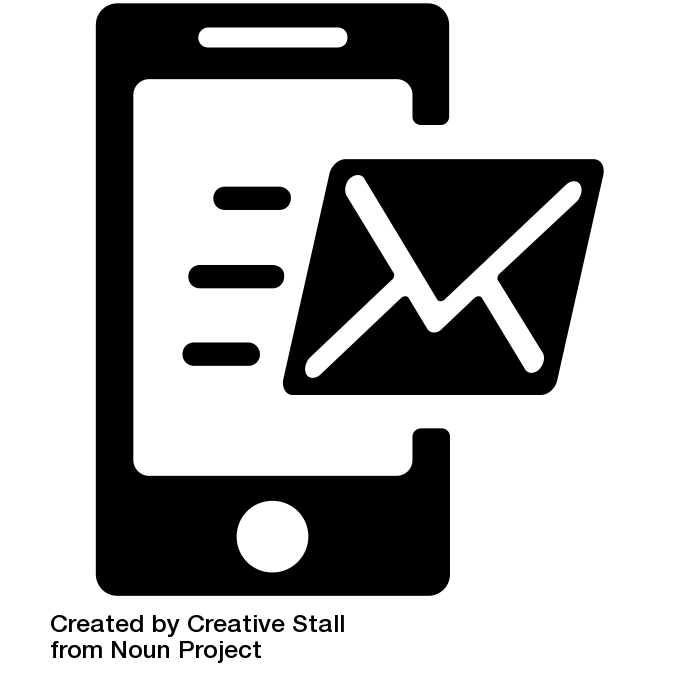 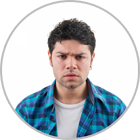 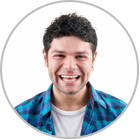 John replies with the specifications.
John sends back a mail asking for an iPhone.
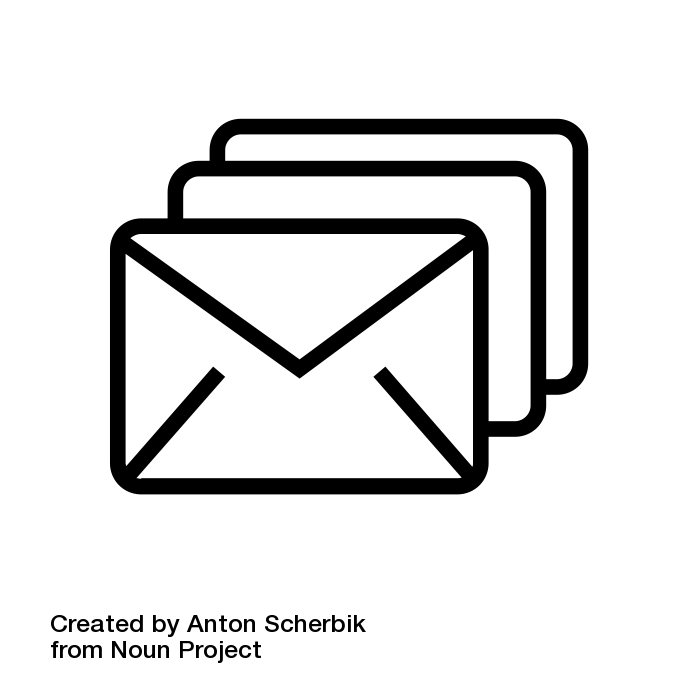 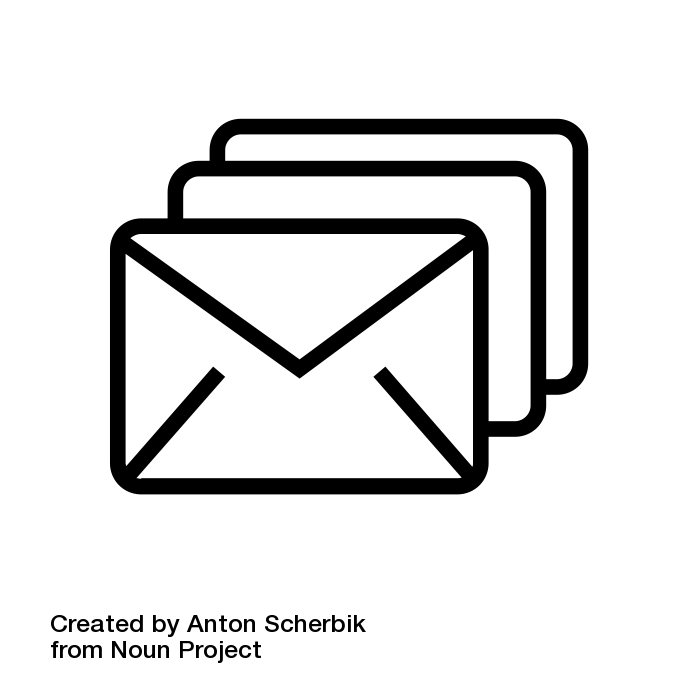 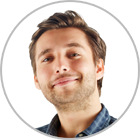 Scott mails him for further  specifications such as color, size…
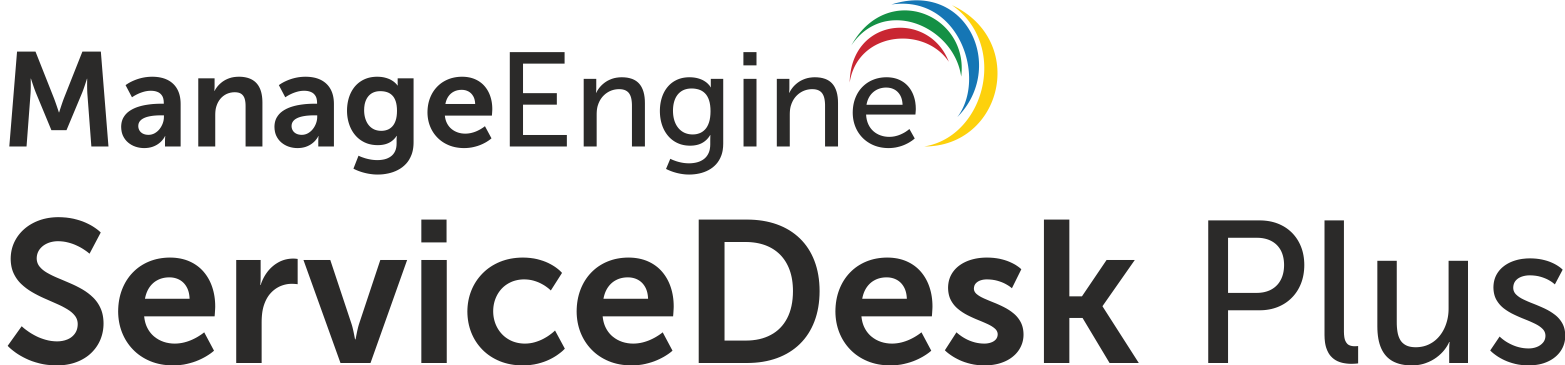 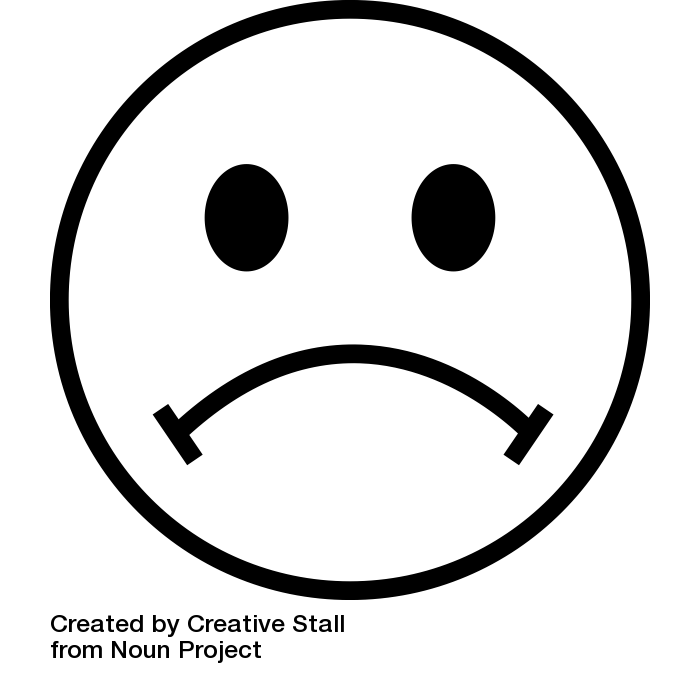 The chaos continues
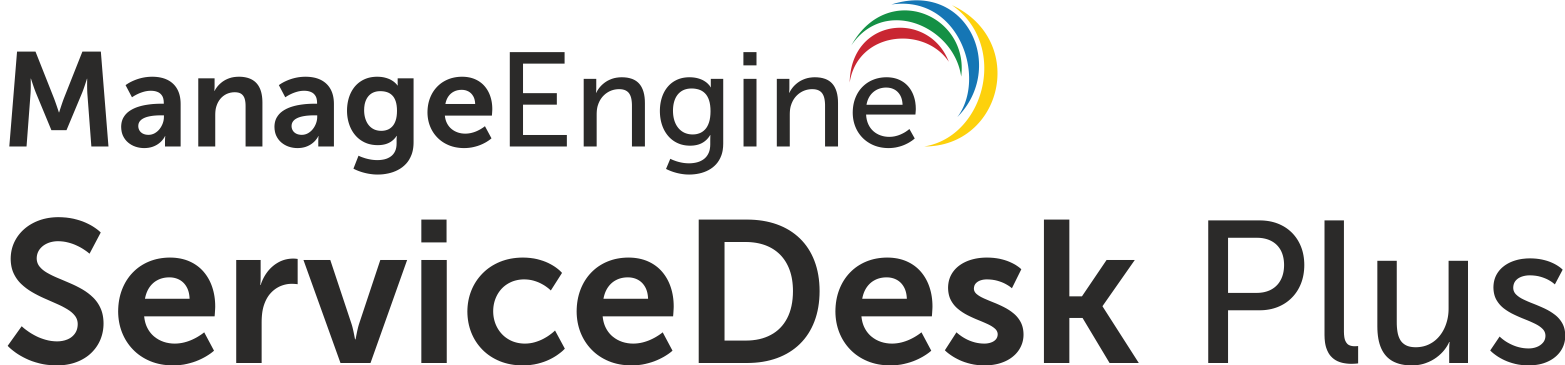 After a few days…
Get me a report of all phone requests this quarter
A frustrated John walks into IT
Meanwhile in IT
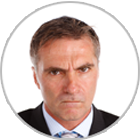 Marcus, CIO
You guys have no clue.
Now what? Status please?
Any updates?
I’ll check
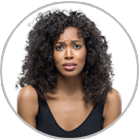 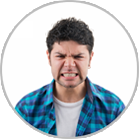 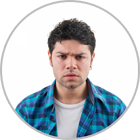 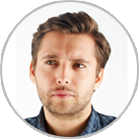 Catrin, IT service desk manager
John, end user
I’ve raised a PO. It will take a few weeks
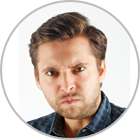 Scott, IT technician
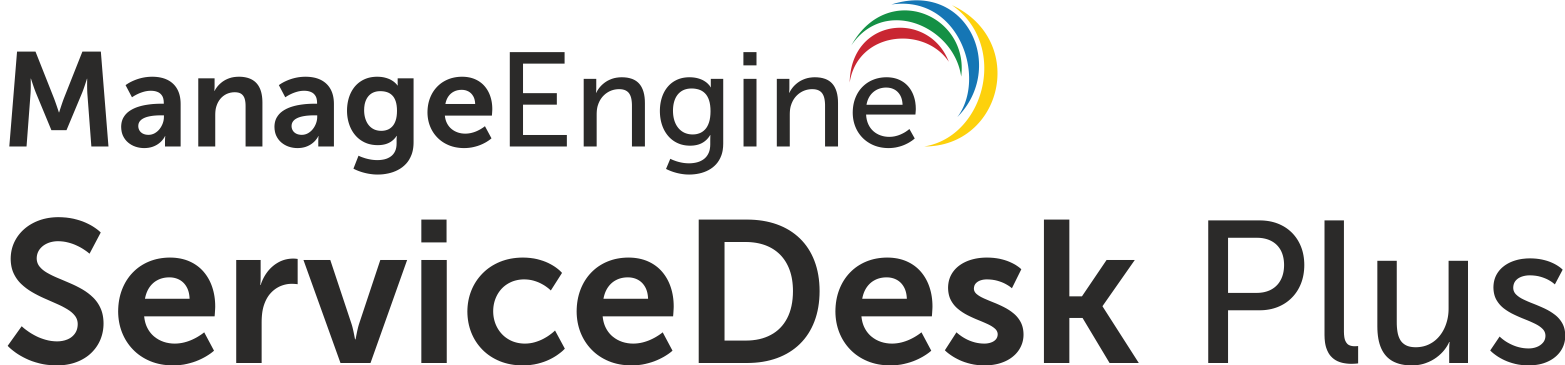 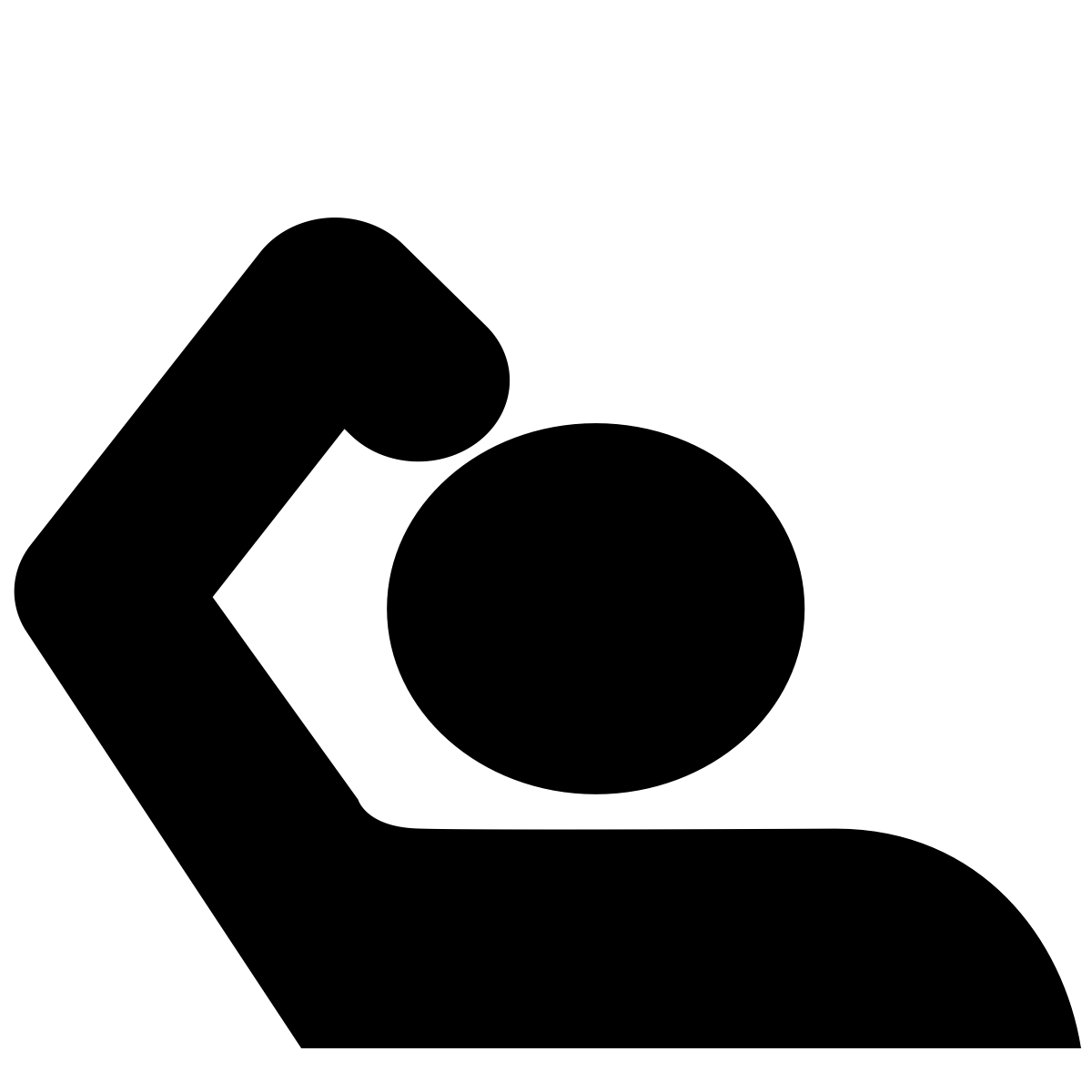 What does this mean for Zylker?
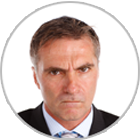 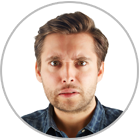 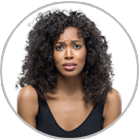 4 unhappy people and no phone yet!
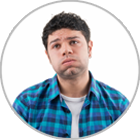 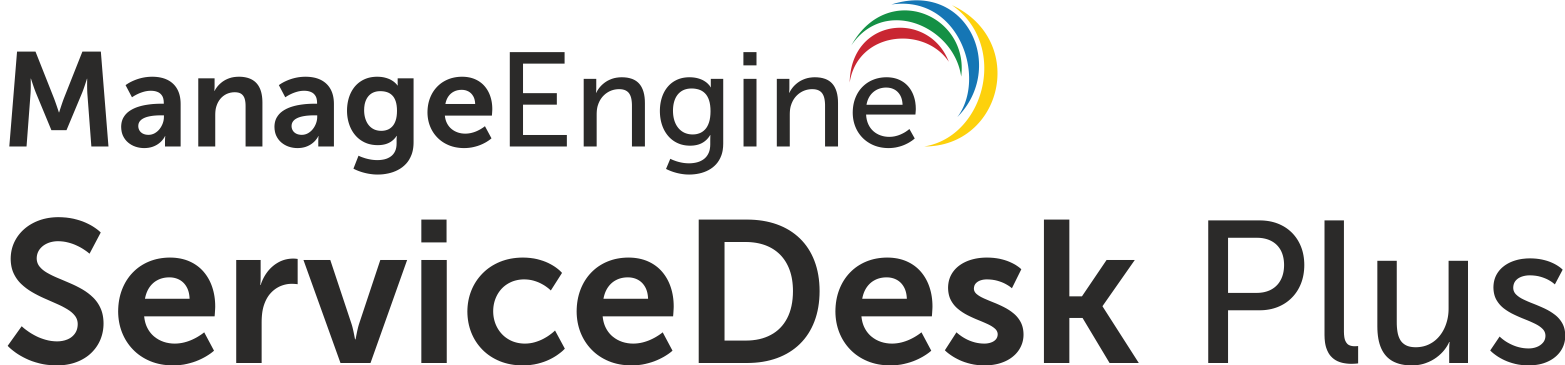 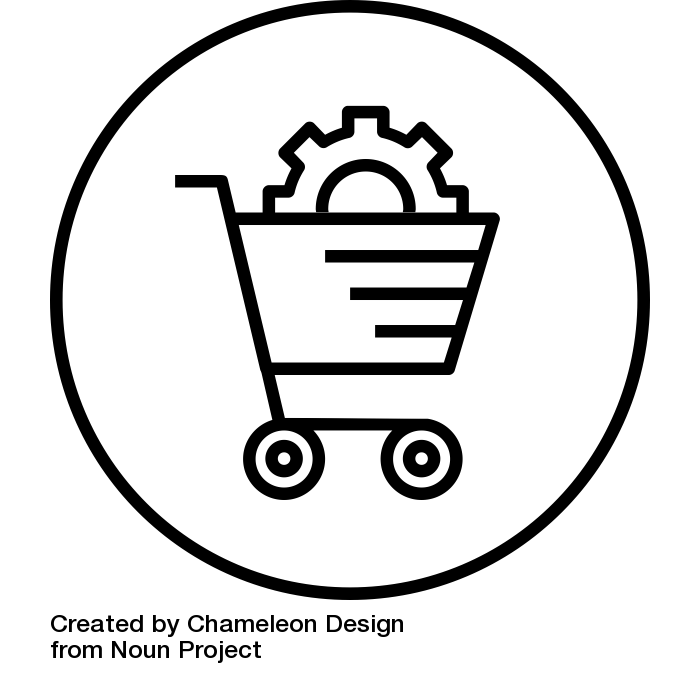 Phone ordering with ServiceDesk Plus
Zylker gets smart and handles service requests the ServiceDesk Plus way!
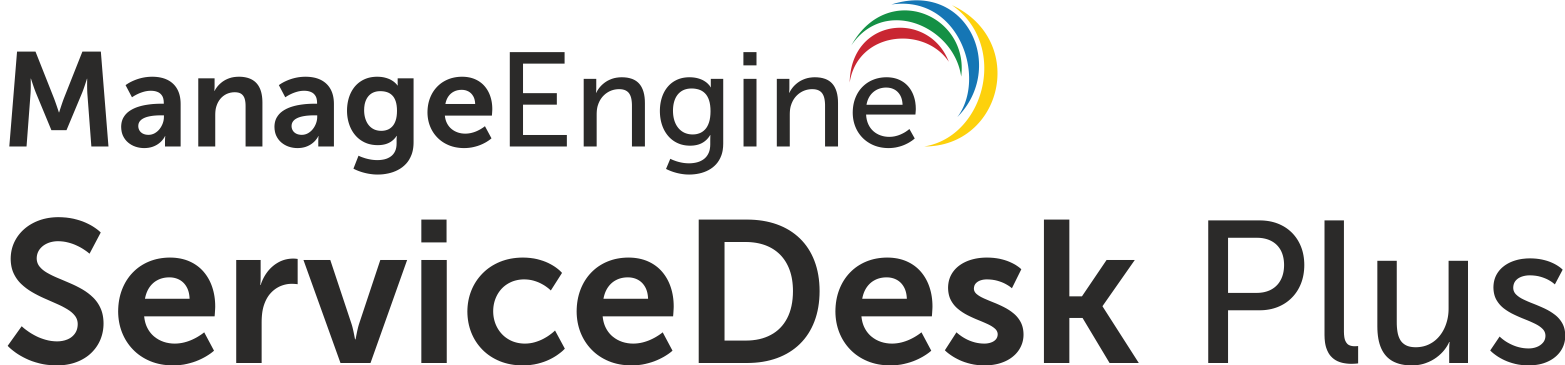 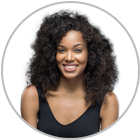 As the IT service desk manager and admin, Catrin uses the service catalog in ServiceDesk Plus to create service categories and lists the services that Zylker IT offers.
Catrin creates service categories in ServiceDesk Plus
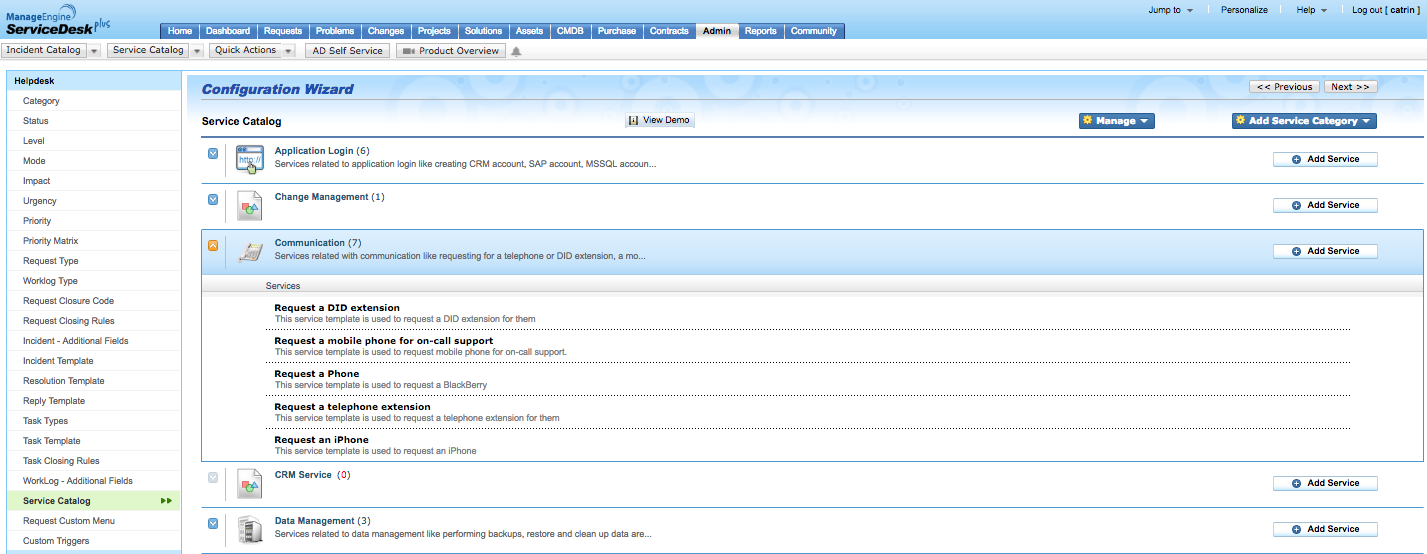 And defines the services
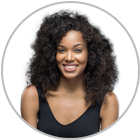 Next, she configures workflows to trigger approvals, sets up SLAs, auto assigns the service request to a technician, and assigns the task to the PO team.
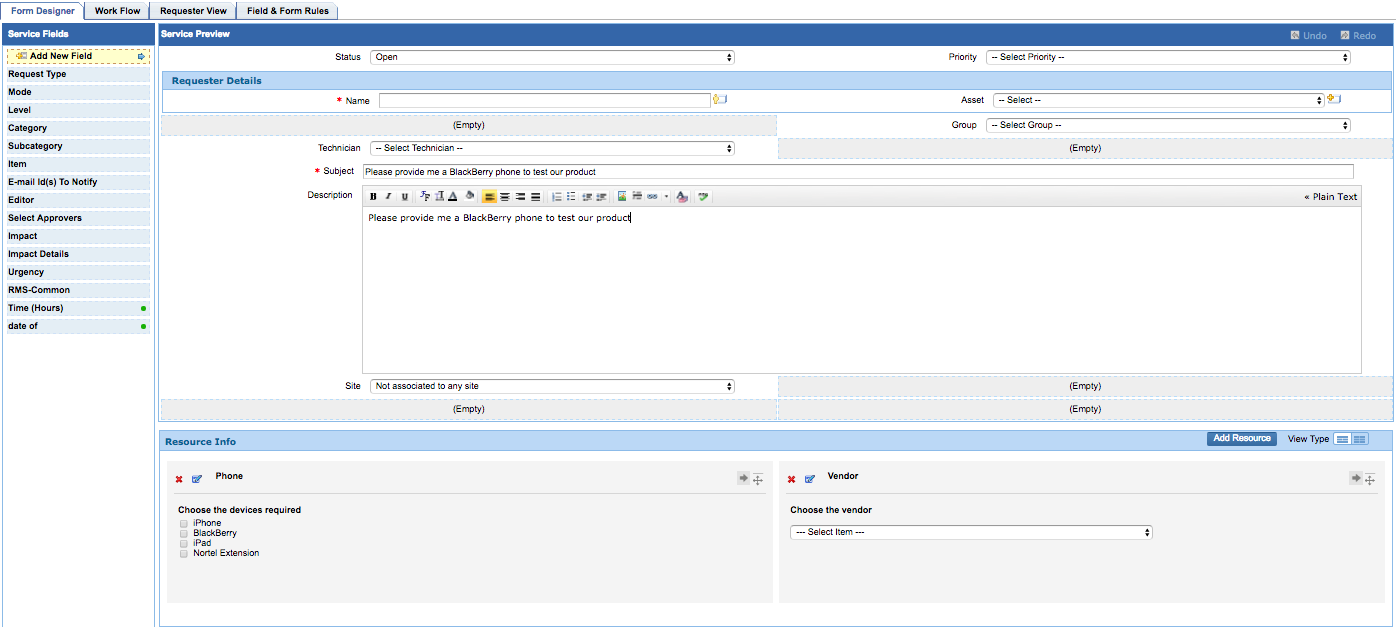 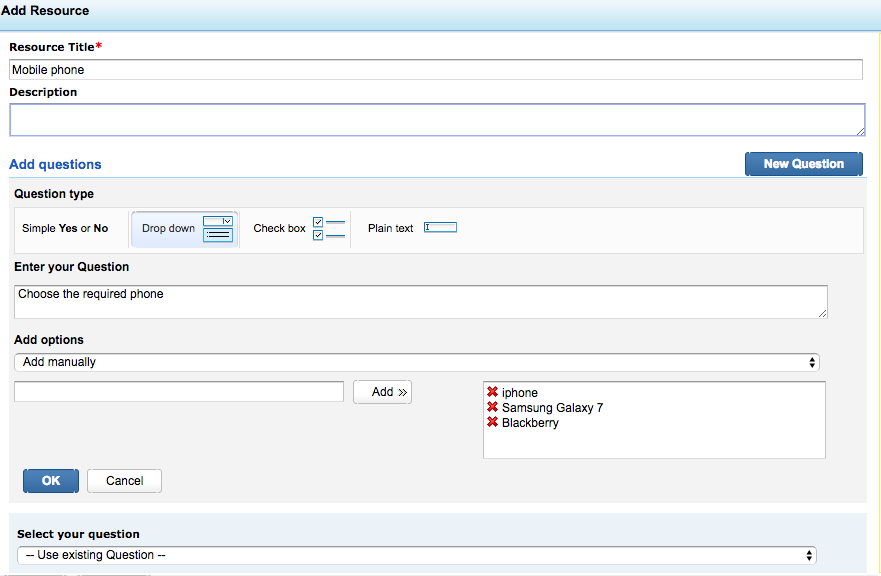 Catrin defines the questions
Adds the resources.
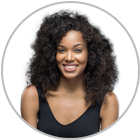 Catrin uses the field and form rules so that the end user sees only those fields relevant to the model he/she has chosen. For example, if the end user chooses iPhone, only those fields relevant to iPhone will be shown.
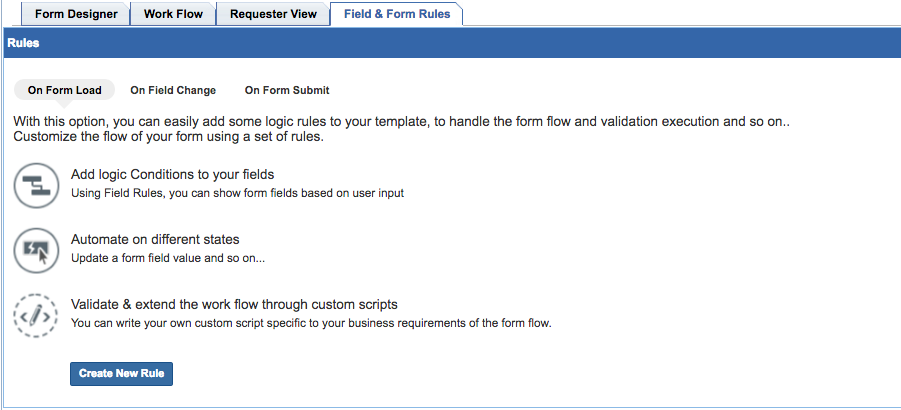 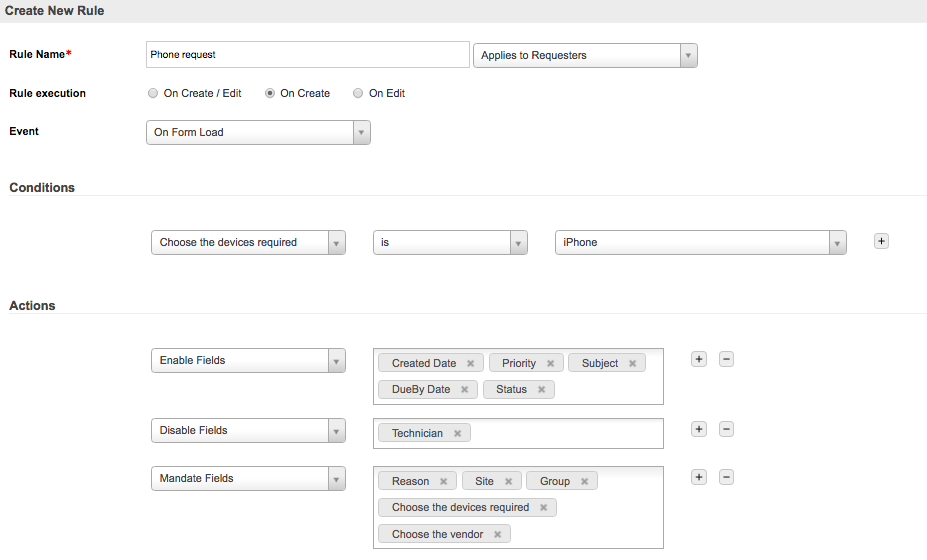 Catrin defines the fields that have to be enabled, disabled, and made mandatory
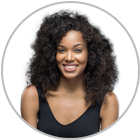 ServiceDesk Plus allows Catrin to add up to 5 stages of approvals with each stage having multiple approvers.
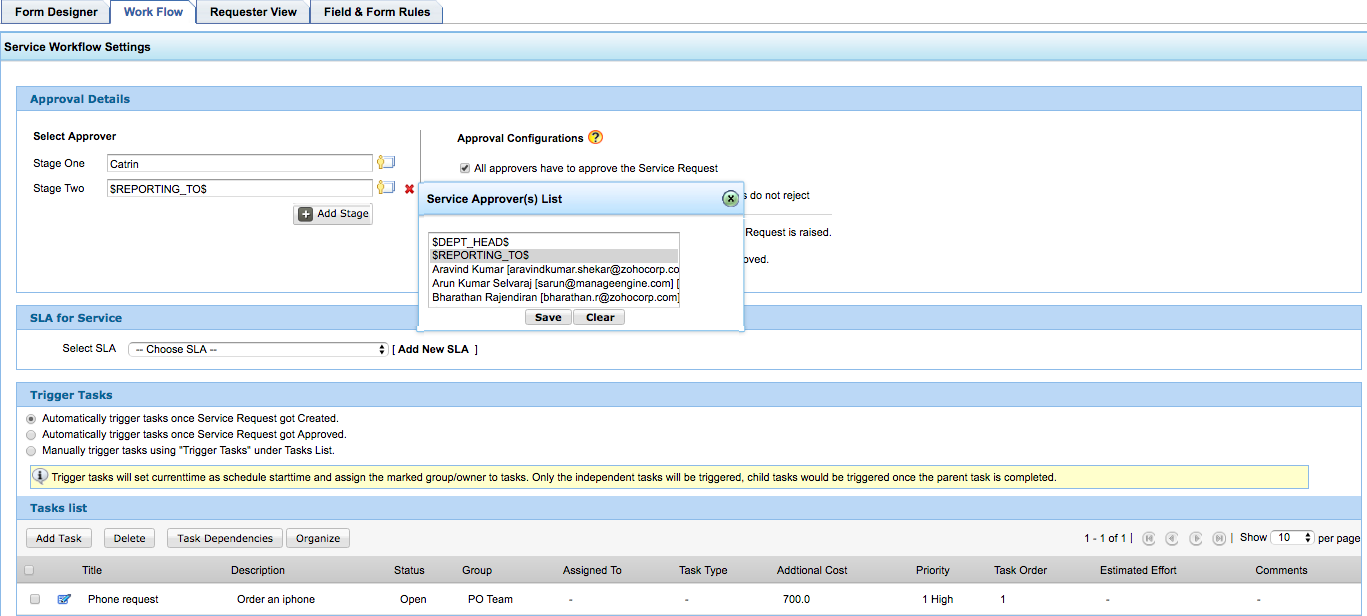 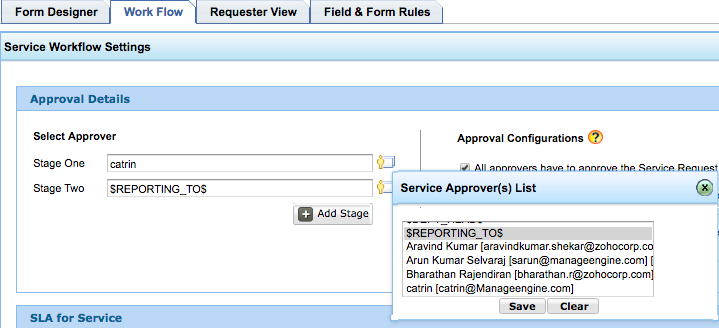 5-stage approval mechanism
The list of approvers is pulled from the Active Directory.
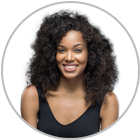 Catrin configures the agreed upon time using SLAs and enables escalation in case the resolution time is violated.
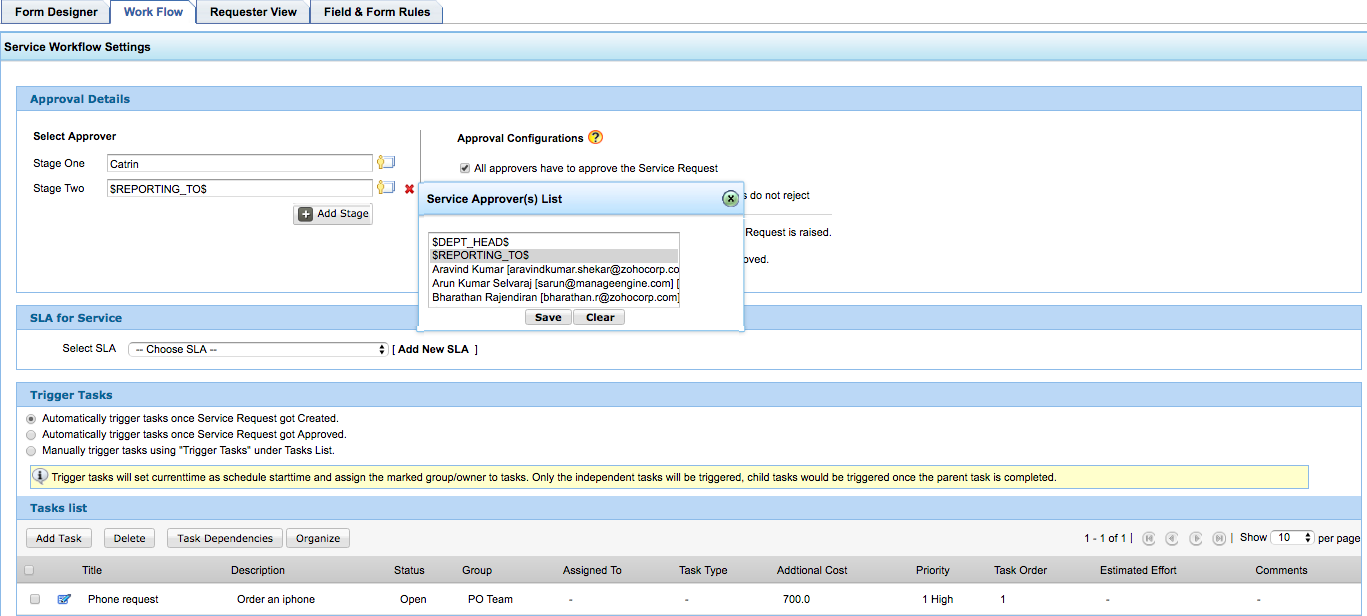 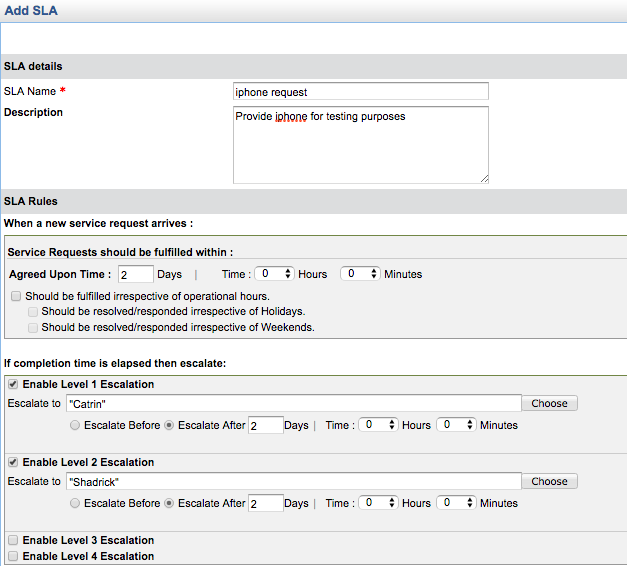 Up to 4 levels of escalation.
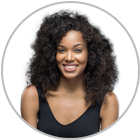 Catrin configures business rules to auto assign the service request to Scott, the IT technician.
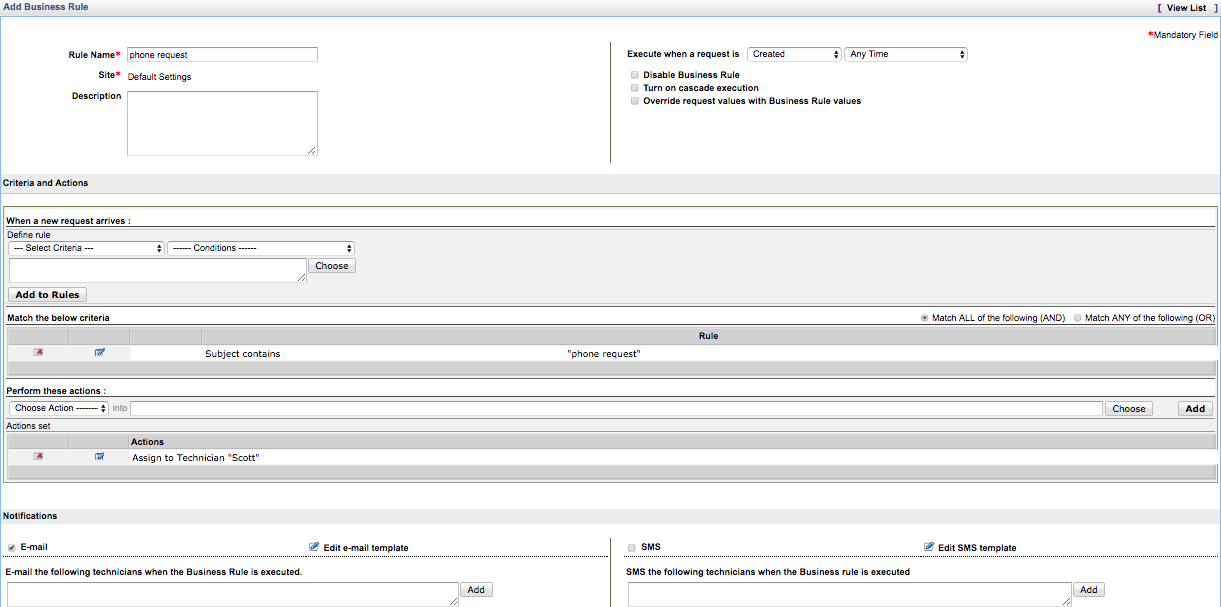 Service request is assigned to Scott, the IT technician who becomes the service request owner.
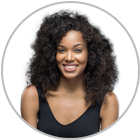 Catrin configures the workflow such that the service requests get assigned automatically to the IT team on approval and the task is triggered to the PO team. Further, Catrin also configures the additional costs for the mobile phone.
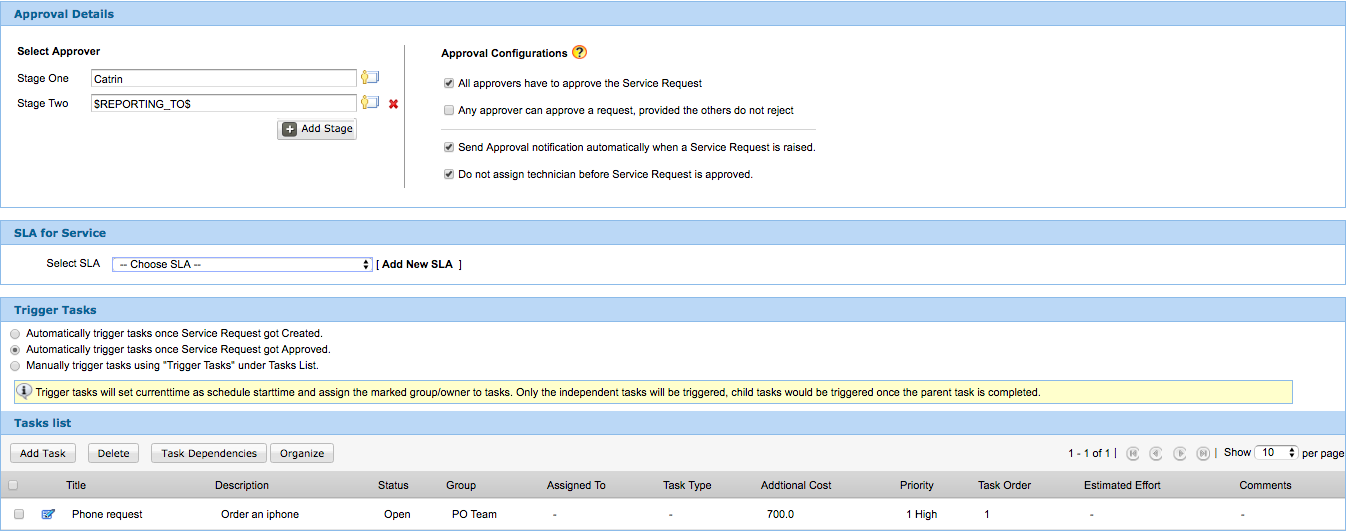 Task is auto triggered to the PO team on approval.
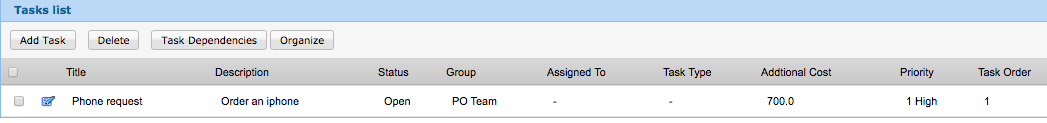 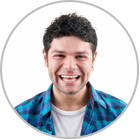 John, the end user, uses the service templates in the self-service portal to raise a service request.
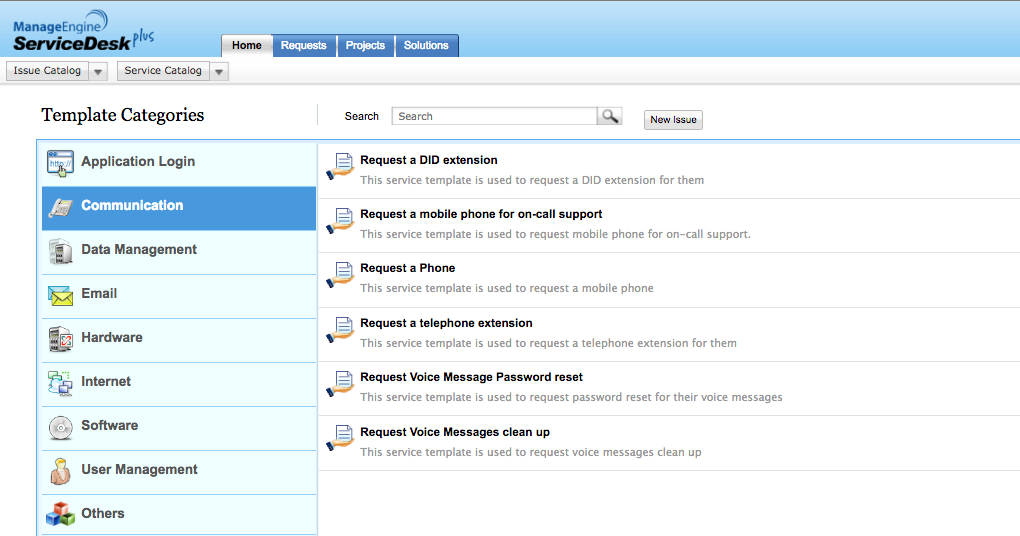 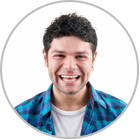 In the request form, John enters the necessary details such as the reason, device name, and the vendor details and quickly submits the service request.
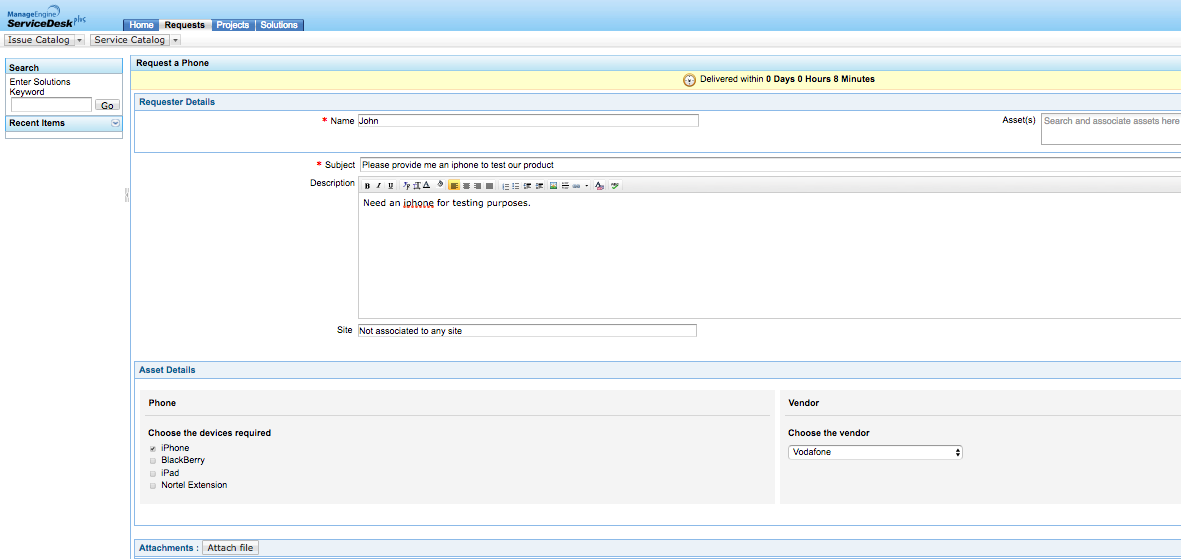 End user enters the reason, asset, and vendor details.
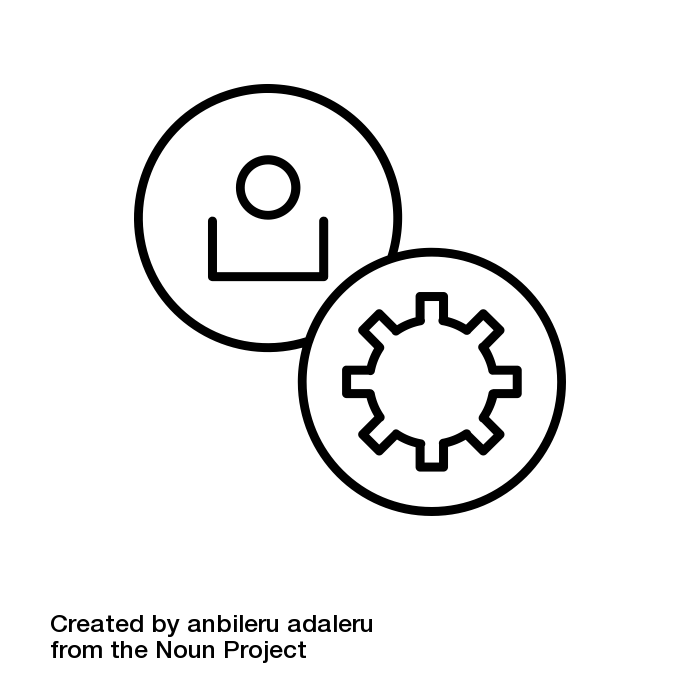 Zylker IT transforms with
ServiceDesk Plus
Catrin configures the workflows, approval mechanism, and SLAs
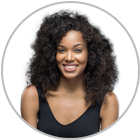 John receives the  phone and becomes a happy end user!
John raises a service request
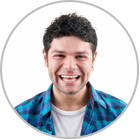 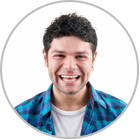 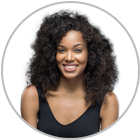 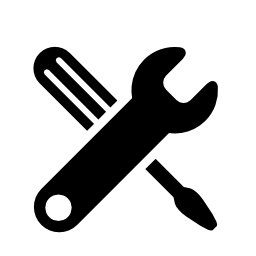 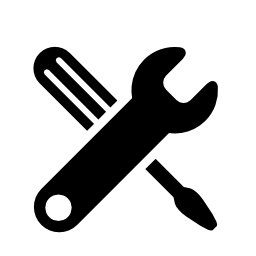 John is notified at every step and views the status of the request through self service portal.
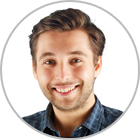 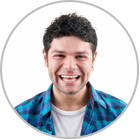 The request gets auto assigned to Scott
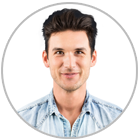 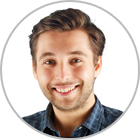 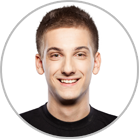 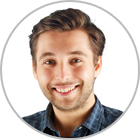 A task is triggered to the PO team. Scott follows up with the PO team and procures the phone.
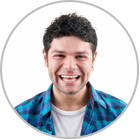 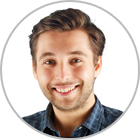 Catrin and the end, user John’s, reporting manager approve the request. SLAs are applied.
Scott and John await approval.
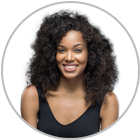 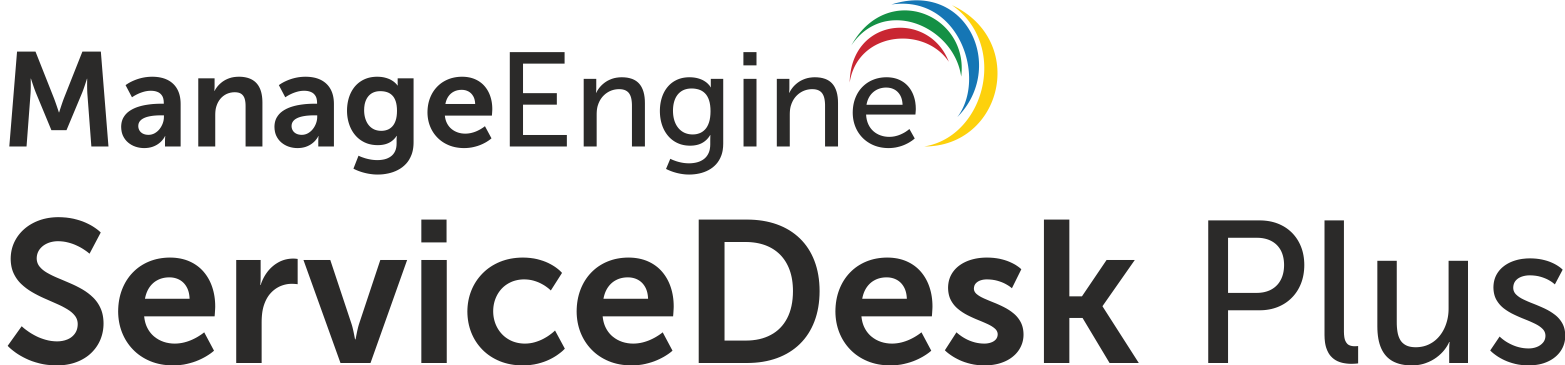 Service catalog best practice checklist in ServiceDesk Plus
Provide a simple, business-facing description of the service (description)
Identify a service owner (technician, groups)
Service availability (publish to relevant user groups)
Mention service level targets (SLAs)
Define authorization, escalation, and notification policies (Approval details, notification rules)
Specify costs (additional fields)
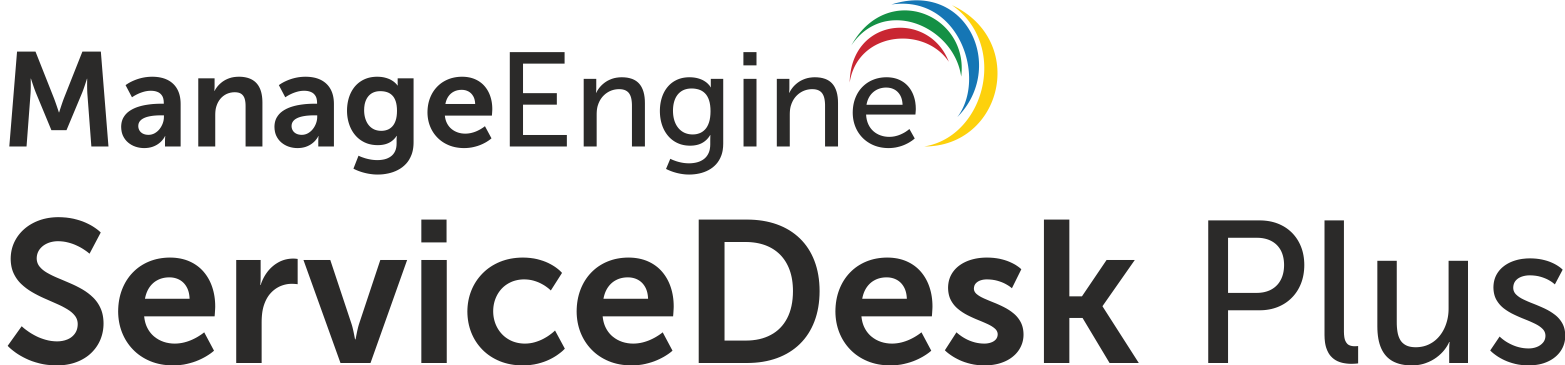 What customers say
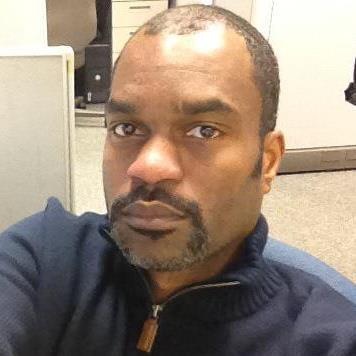 ServiceDesk Plus has been a great decision both functionally and financially
James Arnold
Service desk manager
Manhattan Associates
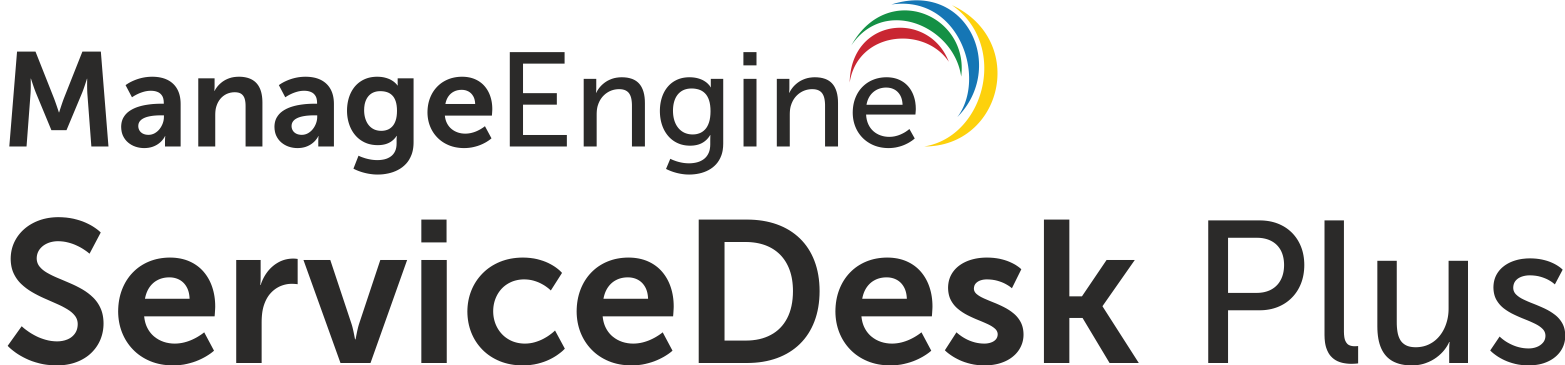 100,000+
IT service desks
700,000
IT technicians
185
Countries worldwide
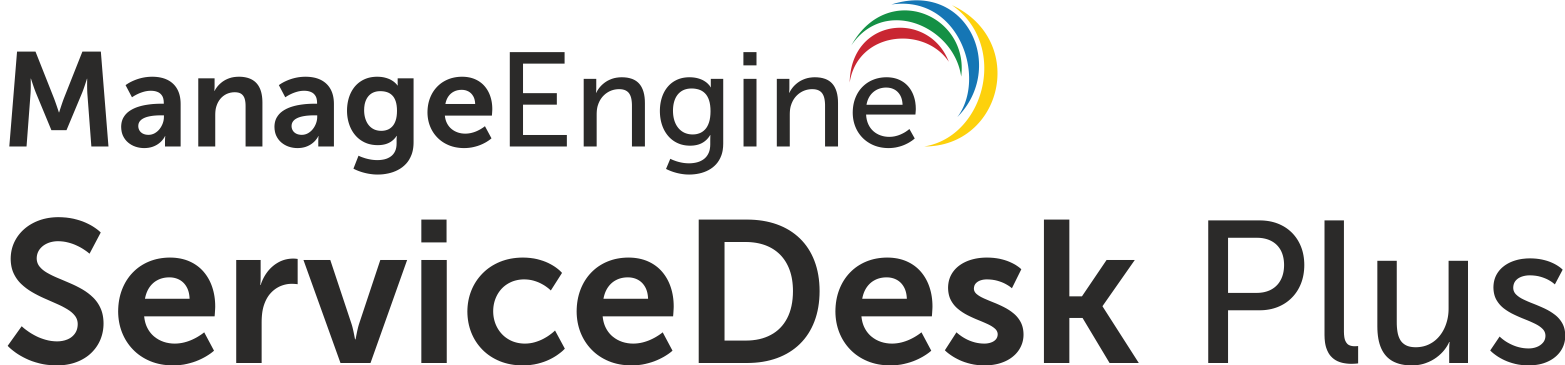 Get ServiceDesk Plus
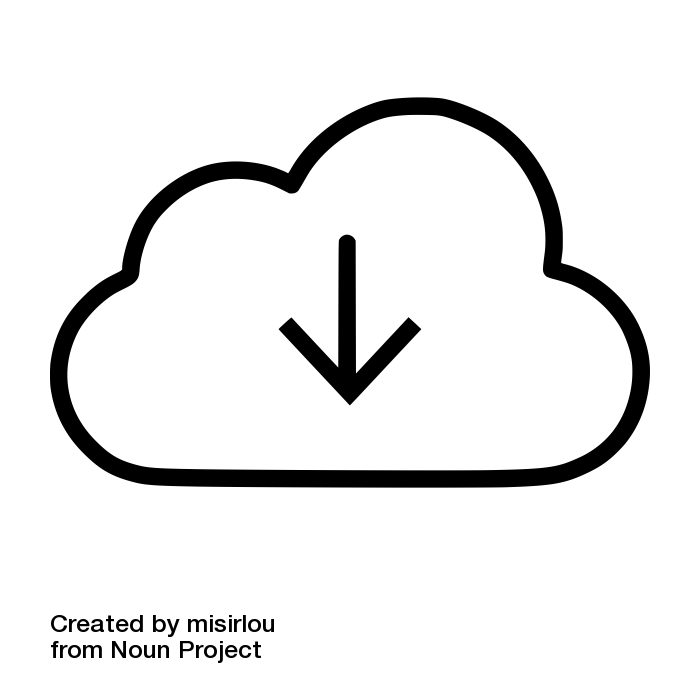 Sign up for a 30-day free trial.
Join the 100,000+ IT help desks worldwide.
Have questions? Drop us a line at hello@servicedeskplus.com
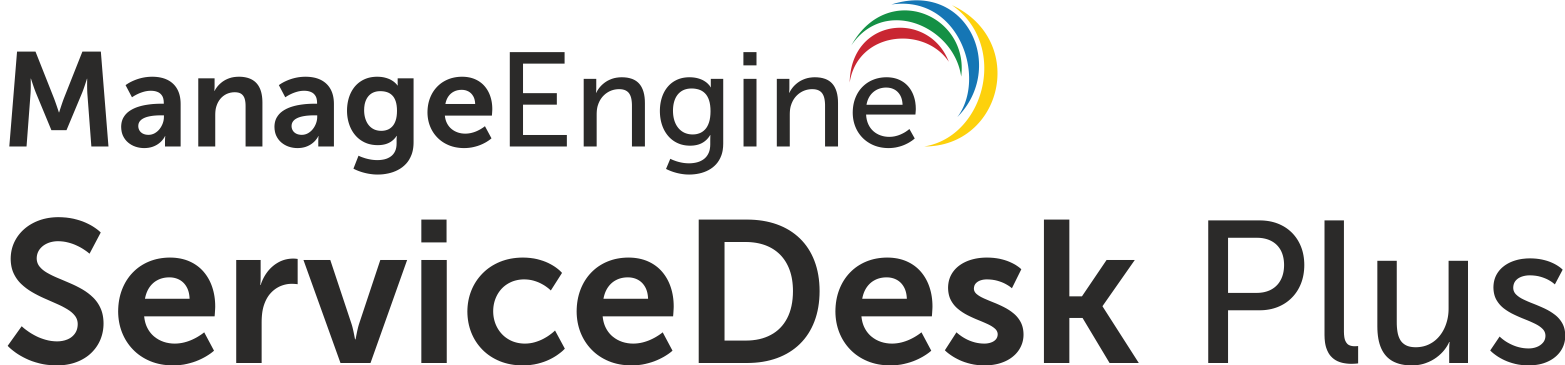